Отчет о деятельности ТОО "ЭПК-forfait"по предоставлению услуг  по передаче и распределению электрической энергии  за 2018 год
г. Костанай
2019г.
Слайд №1
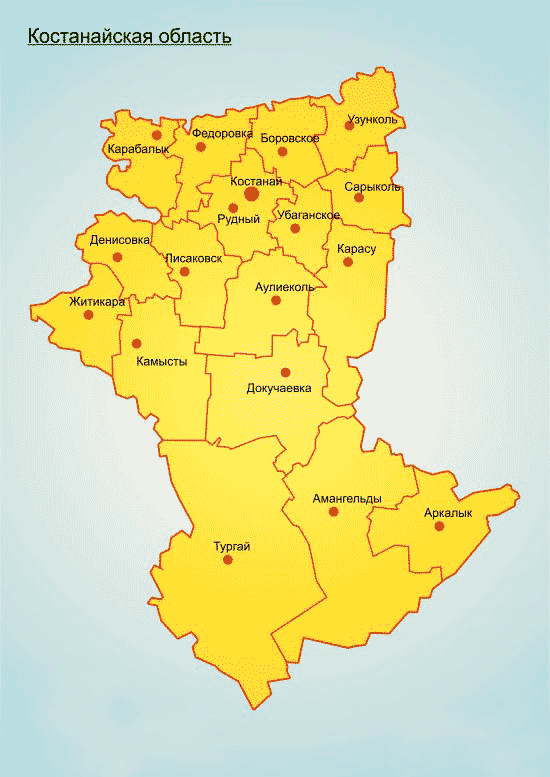 Обслуживаемая площадь 
         106,0 тыс.кв.км
Численность персонала 
            1 224 человек

Протяженность линий электропередач  12 624,53 км

В эксплуатации 
ТОО «ЭПК-forfait» находится 
Воздушные линии: 
        0,4 кВ – 5 55,3 км
         10 кВ – 6 725,8 км
Кабельные линии:      
         0,4 кВ – 241,00 км
          10 кВ – 283,14 км
ТП, РП и КТП 10/04 кВ-3 373 шт.
Автотранспорт 296 единиц
Слайд №2
Сравнительный анализ отключений ЛЭП-6-10кВ по ТОО «ЭПК-forfait» за  2018 год в сравнении с 2017 годом
Слайд №3
Выполнение капитального ремонта электрических сетей  0,4-10кВ ТОО «ЭПК-forfait» за 2018 год
Слайд №4
Отчет о деятельности ТОО "ЭПК-forfait"по предоставлению услуг  по передаче и распределению электрической энергии  за 2018 год
г. Костанай
2019г.
Слайд №5
Фактические затраты на реализацию инвестиционной программы за 2018 год составили  533 млн. 289 тыс.тенге, в том числе:
Слайд №6
Замена ввода с выносом приборов учета на границы балансовой принадлежности
Слайд №7
Замена ввода с выносом приборов учета на границы балансовой принадлежности
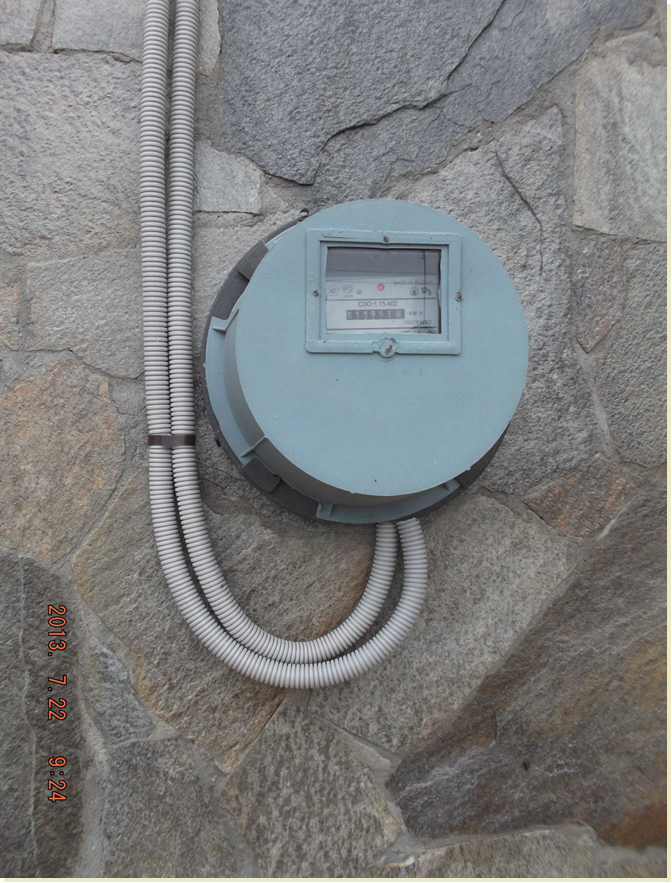 Слайд №8
ВЛИ-10кВ
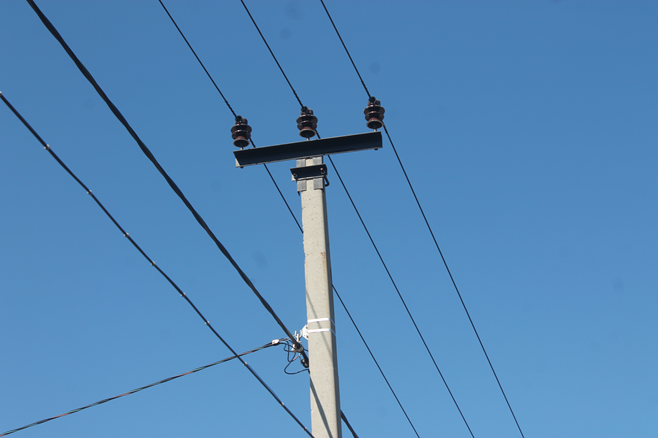 Слайд №9
ДО
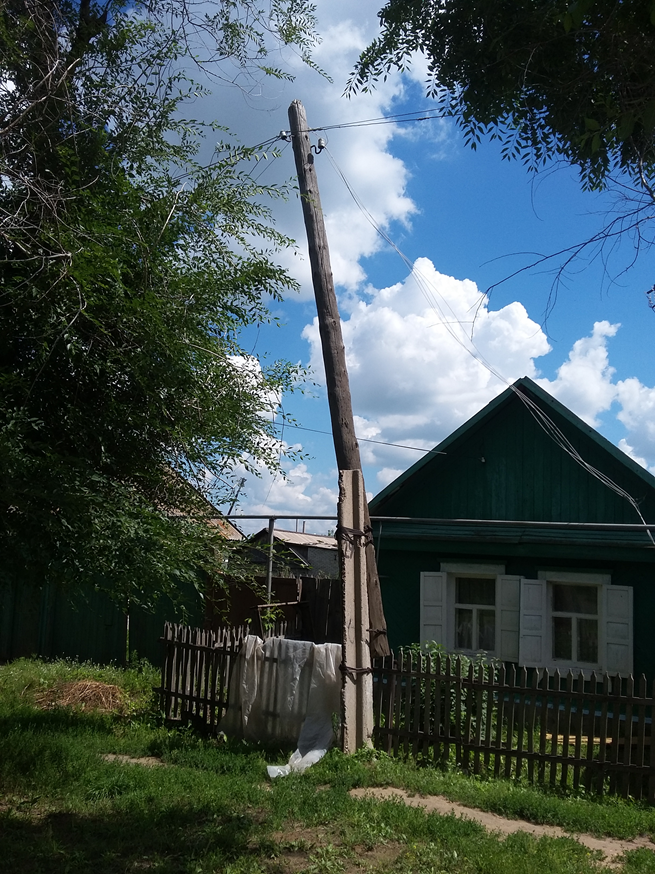 Слайд №10
ПОСЛЕ
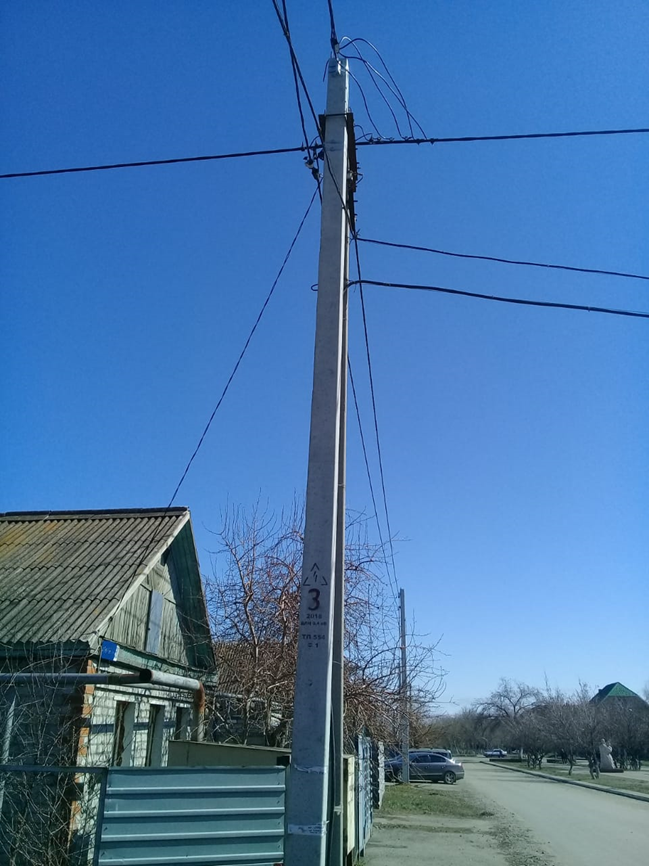 Слайд №11
Капитальный ремонт ВЛ-0,4кВ
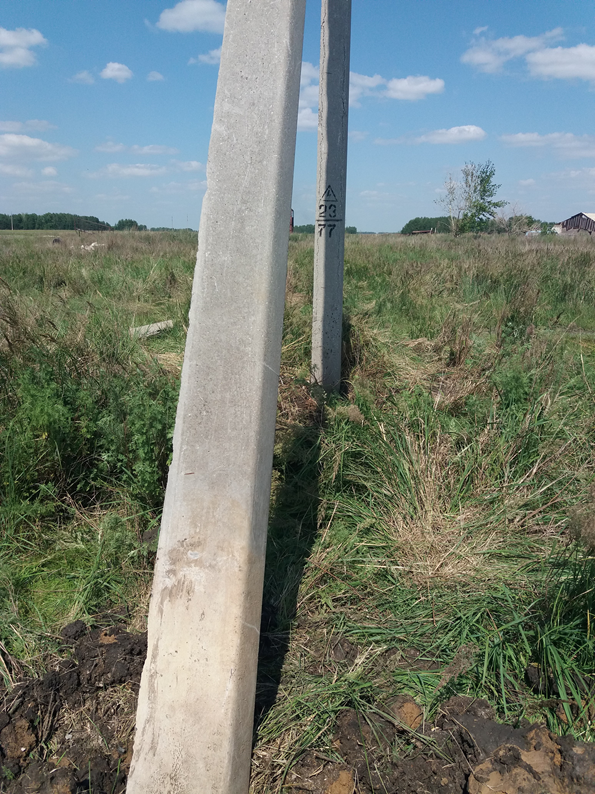 Слайд №12
Модернизация оборудования. Ремонт шкафов КТП.
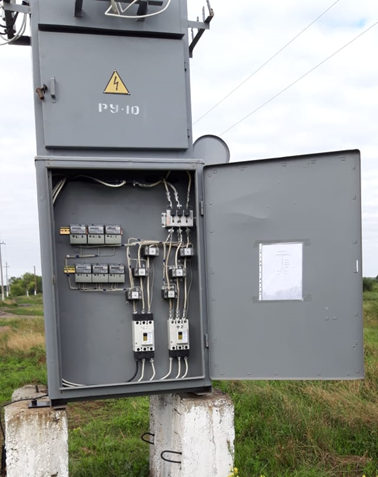 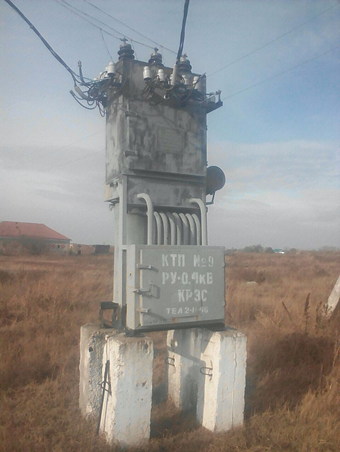 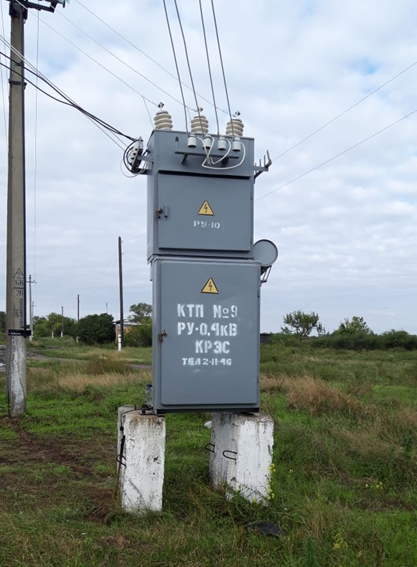 Слайд №13
РЕМОНТ ШКАФОВ КТП
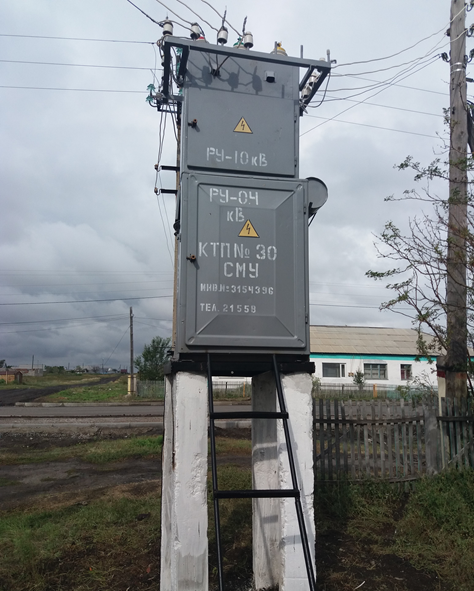 после
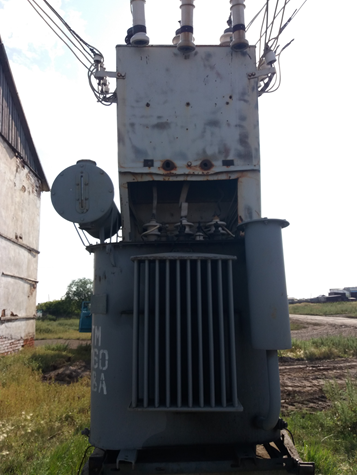 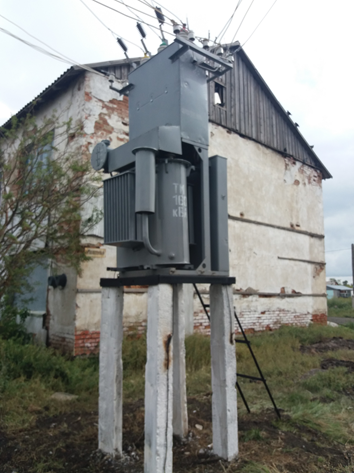 ДО
Слайд №14
Реконструкция ЗиС
Слайд №15
Реконструкция ЗиС
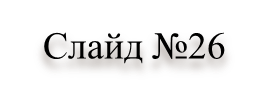 Слайд №16
Реконструкция ЗиС
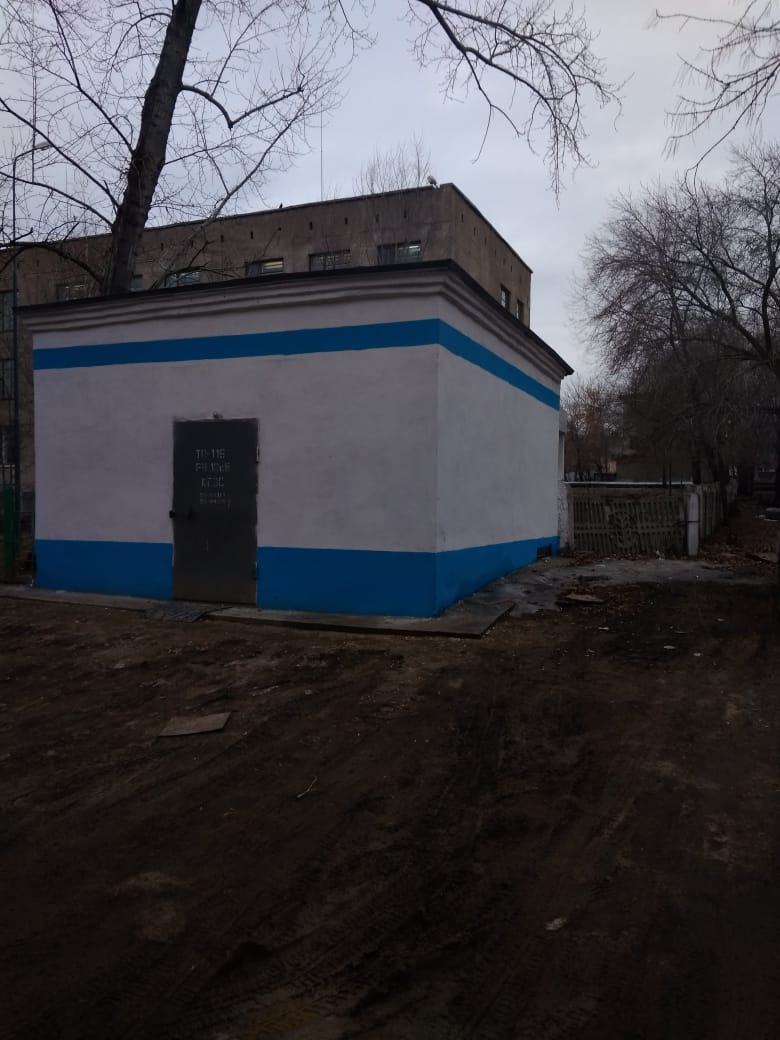 Слайд №17
Модернизация оборудования
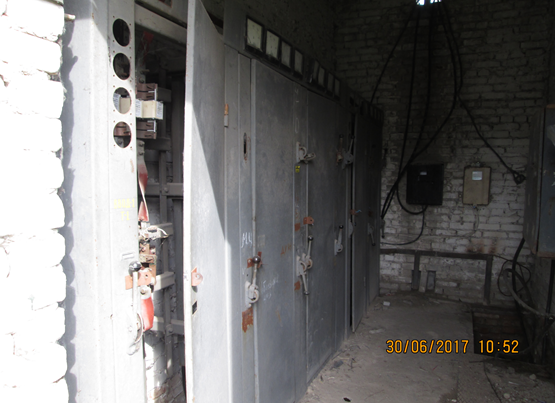 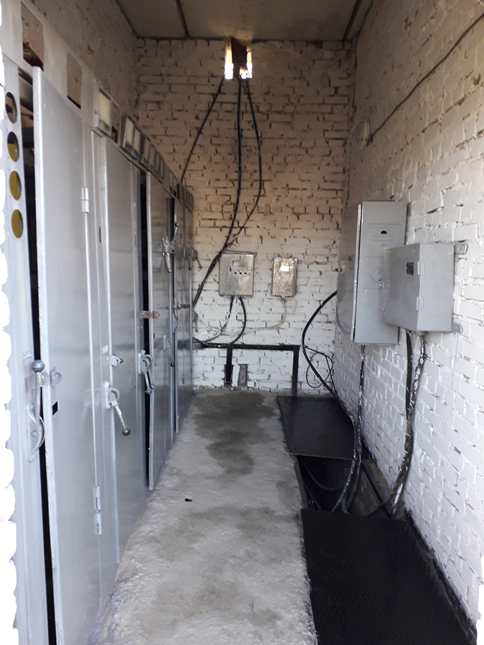 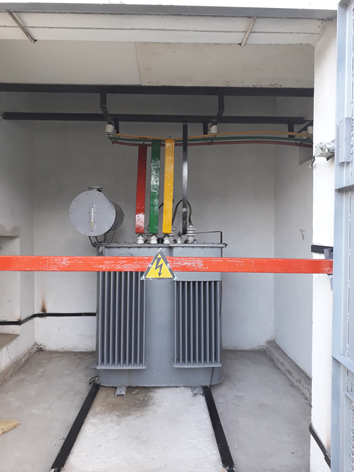 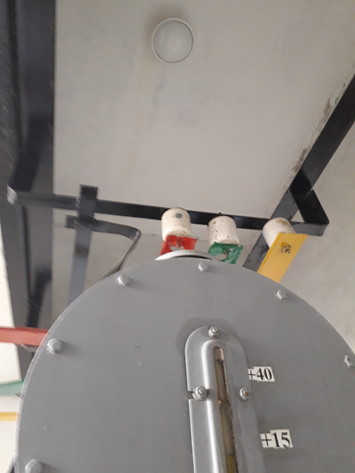 ПОСЛЕ
ДО
Слайд №18
Замена изношенных кабельных линий
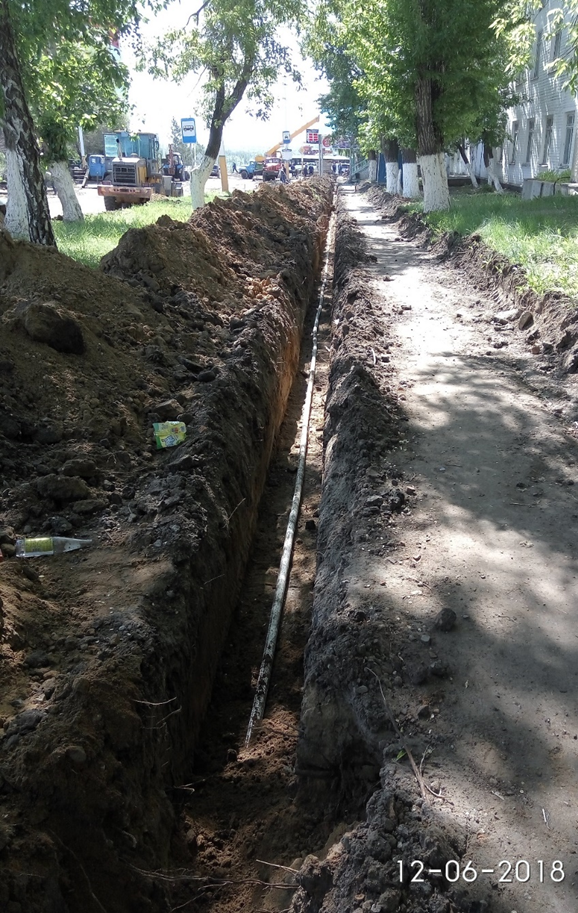 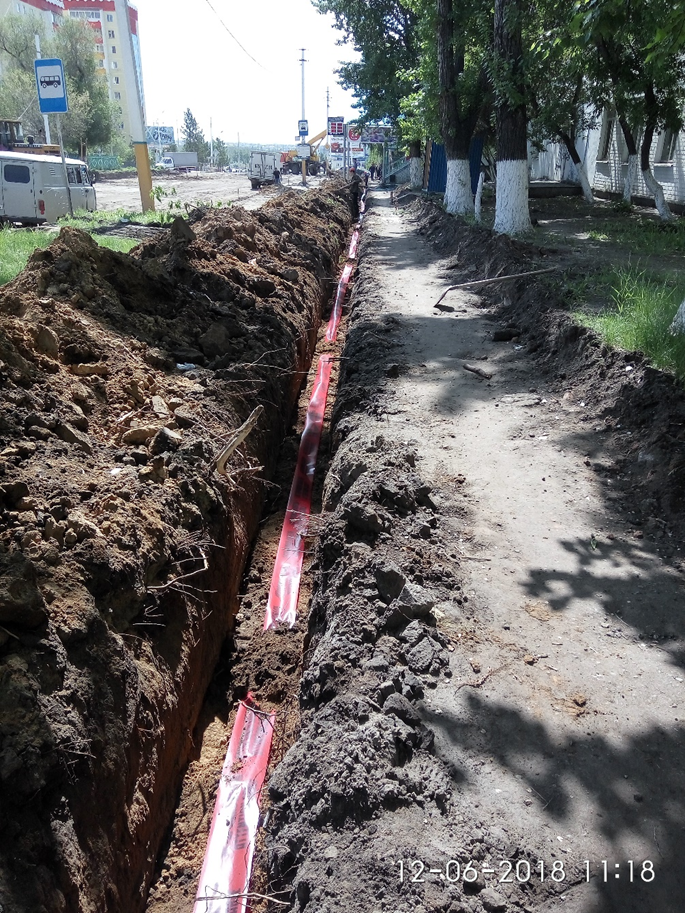 Слайд №19
Приобретение оборудования связи, вычислительной, копировально-множительной техники  и программного обеспечения
Слайд №20
Оснащение рабочих мест
Слайд №21
Отчет о деятельности ТОО "ЭПК-forfait"по предоставлению услуг  по передаче и распределению электрической энергии  за 2018 год
г. Костанай
2019г.
Слайд №22
Информация по объемам предоставленных услуг
Слайд №23
Среднемесячная заработная плата за 2018 год
Слайд №24
Техническая учёба
Слайд №25
Профессиональные соревнования
Слайд №26
Для перспективной деятельности предприятия необходимо:
повышение кадрового потенциала, уровня квалификации, привлечение квалифицированных специалистов;
исполнение инвестиционной программы, увеличение количества и охвата новой техникой и современными технологиями;
а также стимулирование работников и создание благоприятных условий труда, способствующих повышению эффективности деятельности каждого работника;
расширение услуг иной деятельности.
Слайд №27
Благодарю за внимание!